February 11, 2015
Compensation Service Quality Call1-855-767-1051Conf. ID # 36041139
Quality Call Reminder
If you are using a USB headset connected to your computerto listen to this meeting:
Select “Use Lync (integrated audio and video)” when joining the meeting

If you are using a telephone line to listen to this meeting:
Dial 1-855-767-1051, enter the Conference ID code 36041139, press #, then select “Do not join audio” when joining the Lync meeting
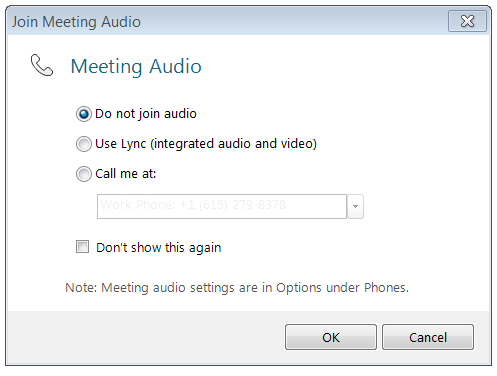 2
February 2015 Quality Call Agenda
Opening Remarks
Quality Review & Consistency Topics
Common Findings
Medical Examination Request Builder (ERB) Tool
Reminders
Quality Review Team (QRT) Q-Tips
Reconsideration Request Discussion
Questions & Answers
TMS and Next Quality Call Information


Reminder – All Phone Lines Are Muted Until The End Of The Call
3
Opening Remarks
Diana Williard
Quality Assurance Officer (QAO)
Program Review
4
Quality Call Roll Call Procedures
RO’s VSCM or AVSCM or QRT Coach should type their attendance in the IM “Chat Box”
Only one person from each RO should type their RO’s attendance
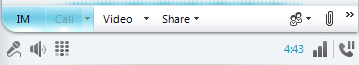 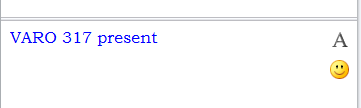 5
General Quality Call Information
Quality Call consists of a visual PowerPoint presentation along with presenters talking

Thank you for completing the TMS surveys and providing your comments

Recording of today’s call, Call Notes (transcript), and a copy of this PowerPoint will be posted into TMS

Call Notes will also be posted to Intranet STAR homepage
6
Quality Review Team (QRT) Updates
George Boyd and Jamie Smith
Consultants
Quality Review and Consistency
7
Quality Review and Consistency
S1 – System Compliance Errors
System Compliance Errors vs. Other Error Categories
FAQ

S1 – System Compliance IPR’s
Changed to match list provided on in October 2014 VSCM Bulletin

Error Cascading
 No development for STRs and no tracked item
 FAQs from Oct 21st S1 call forwarded to field
 Example – B2 error
8
Quality Review and Consistency (continued)
AQRS/VSR Consistency Studies
 December and January results
Director, VSCM, QRT Mailboxes
 Future consistency study information
Tuesday, February 17, 2015

Next QRT Challenge:  April
 Upcoming Challenge Training

QRT Mailbox
9
Common Findings
Gabrielle Mancuso
Chief, Program Operations
Quality Assurance
10
Common Findings – Review of Supplemental STRs
Review of supplemental STRs 
Upon receipt of the supplemental STRs, a VSR conducts an initial review of the STRs with the claims folder to determine whether the records are duplicates
If duplicates
Send duplicate STRs to the Veteran with a cover letter
Annotate duplicate STRs reviewed, no action needed on the outside of the existing STR jacket
Initial and date the annotation and clear an EP 699
Not duplicates
Establish a future EP 699 with a 60 day suspense diary, and 
Forward the claims folder to the RVSR for rating action

							Reference: M21-1MR IV.ii.2.A.1.c,
11
Medical Examination Request Builder (ERB) Tool
Maruta Grean
Performance Specialist
Disability Examination Management Office (DEMO)
12
ERB Tool
ERB improves the quality of examination requests

ERB uses consistent language & standardized format to minimize insufficiency in examination reports throughout the nation

ERB clarifies opinion requests

ERB will be mandatory at the end of February 2015
13
ERB Tool (continued)
The tool
Automatically determines asbestos and noise exposure probability based on military occupation specialty

Calculates days pending based on date of claim

Automatically pulls name, date, SSN, address, Zip code, and power of attorney name from the VBMS profile screen

Automatically pulls in the contentions and service connected disabilities, to include evaluations, from the VBMS contentions screen
14
ERB Tool (continued)
The tool
Inputs Mitchell information when a musculoskeletal examination is selected

Automatically inputs ACE, IU, and insufficient examination information for applicable examination requests

Includes medical opinion formats for direct, secondary, pre-existing aggravation, and non-service connected aggravation

Sorts tabs into chronological order
15
ERB Tool (continued) – Introduction Screen Key
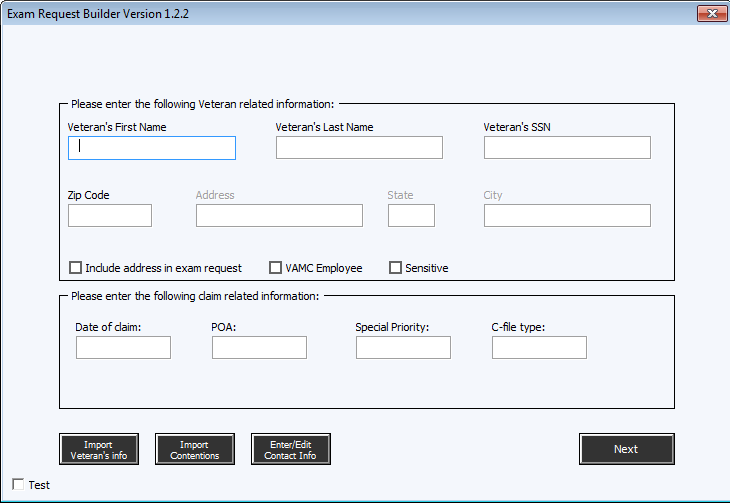 16
ERB Tool (continued) – Contact Information Screen
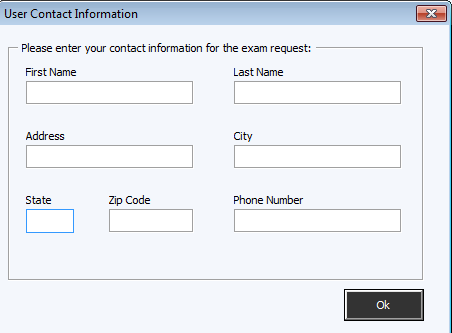 17
ERB Tool (continued) – Exam Request Entry Screen
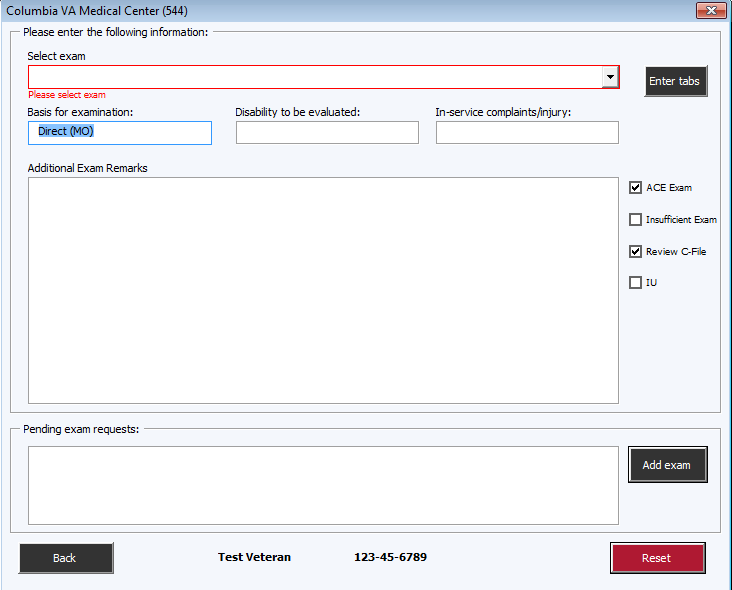 18
ERB Tool (continued) – Tab Screen Key
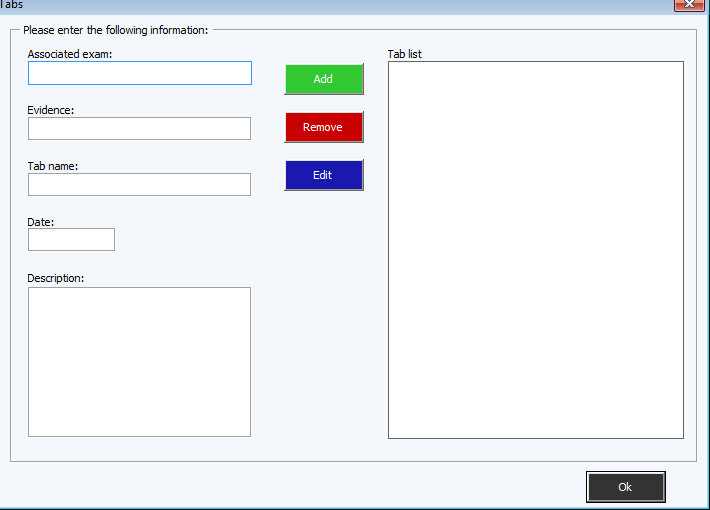 19
ERB Tool (continued)
Sample examination request:

The Veteran has filed a fully developed claim
Please expedite
Date of claim:  1/01/2011
Days pending:  165
Veteran has a power of attorney
Please send a courtesy copy of the examination notice letter to American Legion
20
ERB Tool (continued)
Sample examination request continued:

The Veteran will need to report for the following exam(s):
DBQ PSYCH Review Evaluation of PTSD
Please do not use ACE for this exam
Please review the Veteran’s electronic folder in VBMS for this examination
The Veteran is service connected for PTSD which is currently evaluated at 70%
21
ERB Tool (continued)
Sample examination request continued:

Please evaluate for the current level of severity of the Veteran’s SC disability
If the diagnosis rendered is different from the disability for which the Veteran is SC, please indicate whether the Veteran’s current diagnosis is a progression of the SC disability or the original diagnosis was in error
Please comment on the level of functional impairment resulting from the examined disability with regards to physical and sedentary employment
22
ERB Tool (continued)
Sample examination request continued:

***Addendum only***
***Veteran need not report***
Scars:
Please have (test examiner) provide an addendum to the examination he or she conducted on the Veteran on 02/01/2014 - Please provide the following clarification:
Please provide measurements of the surgical scar on the Veteran’s back
Please direct any questions regarding this request to: (Name, Address, and phone number)
23
ERB Tool (continued)
Conclusions

ERB reduces the amount of time spent developing examination requests

ERB generates the examination request into a clear, concise, and consistent format

ERB increases the quality of each examination request
24
Reminders
Cindy Windham
Senior Authorization Quality Review Specialist
Quality Review Team
Program Review
25
DOC Errors for EP 600
VBMS Release 8.0

Change on how letters are dated

Standardized to be the next business day

DOC errors not cited when DOC does not match date of due process letter

Effective December 15, 2014

M21-4 will be updated later to reflect this change
26
Removing Dependents
Loss of dependent reported via SEP

 Considered 3rd party information

Check for signature of Veteran/claimant

Send due process if no signature

Compensation Service Bulletin October 2014
27
Chapter 33 Education Benefits
Concurrent receipt of compensation & Ch. 33 prohibited unless
Child is  
Under age 18, or
Age 18 or older and permanently incapable of self support

Spouse or surviving spouse

MR updated October 15, 2014

FAQ has been removed
28
Correct End Product Credit
VA Form 21-0538, Status of Dependents Questionnaire

Information matches Corporate

EP 692 is proper, NOT EP 130

M21-1MR,III.iii.5.K.63 - Steps 1 - 4
29
Quality Assurance Internal Quality Review Team
David Hannigan
Chief, Quality Review Team
Program Review
30
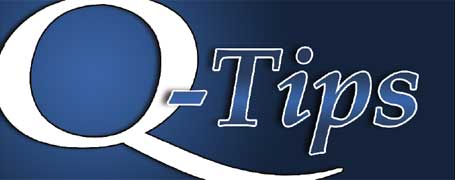 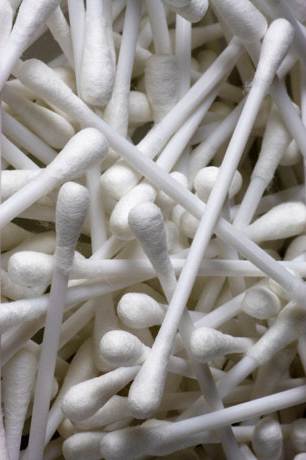 Exciting way to share ideas in a simple tip format

Your Q-Tips are welcome and requested

We will achieve top notch Veteran service together by sharing knowledge with each other

Send your ideas to David Hannigan and Get your name on the big screen!

 david.hannigan@va.gov
31
Source of This Month’s Q-Tip
The first Q-Tip comes from Jennell Lloyd, Super Senior Veterans Claims Examiner, Phoenix Regional Office

The second Q-Tip comes from the Los Angeles Regional Office

 My thanks to Jennell and LARO for sharing these important reminders!
 Thanks for the submissions – please keep them coming!
32
Q-Tip # 1
The plain language of PL 112-154 regarding FDC states that “an original claim is the initial formal (complete) claim filed by a Veteran for disability compensation”.  Policy defines the phrase “original claims” to only disability compensation.  Therefore, a Veteran who has applied for NSC pension in the past is eligible for the retroactive date upon filing an original comp disability FDC.  

This means watch 020’s as they MAY qualify for the one year retro IF this is the very first disability compensation claim ever filed.
33
Q-Tip # 2
Reminders for VAMC record requests we cannot obtain via CAPRI:
 You do not need continue to develop for a negative reply from the VAMCs.

You do not need a formal memorandum of unavailability for VAMC records…In lieu of sending a 10-day final attempt letter, the VSR needs to prepare a 27-0820 certifying that relevant medical records at [insert name of VAMC] for the period [insert date range of treatment] do not exist.  M21-1MR III.iii.2.I.59.b
34
Q-Tip # 2 (cont’d)
You DO need: 

You do need to make 3 attempts to the VAMC (30 day suspense, 15 day suspense, 10 day suspense) …The VSR should call the VAMC for both the 15-day and 10-day follow-ups (and only send the follow-up requests if we can’t make phone contact).  Also, the VSR should call the Veteran at the 10-day follow-up point.  M21-1MR III.iii.2.I.57.b

See M21-1MR III.iii.2.I for more in-depth guidance on the Control of and Follow-Up on Requests for Federal Records
35
Reconsideration Request
Cindy Windham
Senior Authorization Quality Review Specialist
Quality Review Team
Program Review
36
Reconsideration Request Discussion
EP 290 reviewed

H error cited

 Separation pay received
 EP cleared without any adjustments

Reconsideration request 

 Contends amount reported was same as what had been recouped
 DFAS reports different net amount

Error changed to B2 as development was needed
37
Questions?
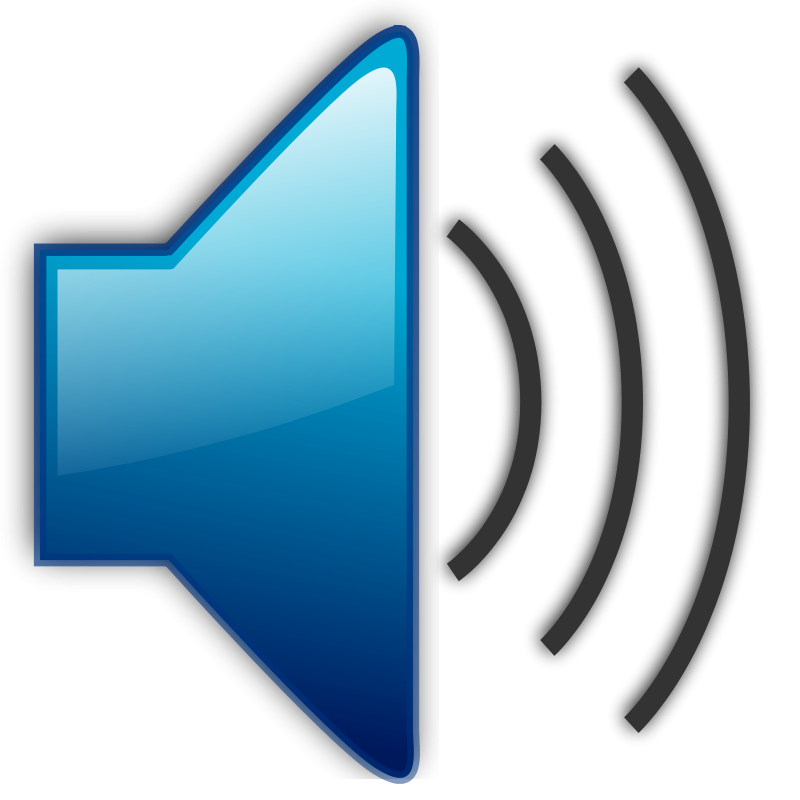 The phone lines have been unmuted  

  Remember to personally unmute your phone line  or USB headset microphone if you have a question

  To unmute your phone line, press            , then press 6
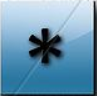 38
VA Talent Management System (TMS)
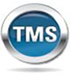 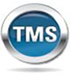 The TMS number for the December 2014 Quality Call is 3901744

The TMS number for the January 2015 Quality Call is 3897823

The TMS number for this call (February 2015 Quality Call) is 3901551 - In the near future, a Calendar Blast will be issued showing when the TMS number has been activated
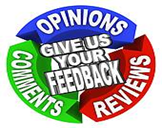 39
Next Quality Call
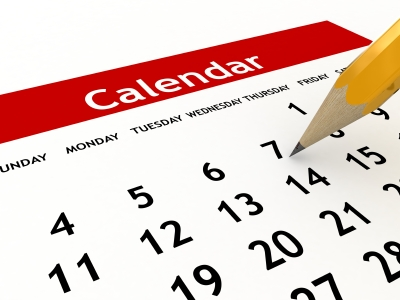 Quality Assurance (QA) Staff conducts a Quality Call each month

Next Quality Call will be held on Wednesday, March 11th at 1:30 PM
40
Suggestions?
Please feel free to forward suggested topics to VAVBAWAS/CO/214B

Quality Call Notes can be found on the Compensation Service Intranet site at http://vbaw.vba.va.gov/bl/21/star/star_call.htm

“Nothing great was ever achieved without enthusiasm.”
~ Ralph Waldo Emerson
41